Pengenalan Natural Language Processing
TEKNIK INFORMATIKA – Unikom
Kontrak Belajar
PENILAIAN
Kehadiran (10%)
Tugas Kecil / Quiz (25%)
UTS (30%)
Tugas Besar (35%).
REFFERENSI

Speech and Language Processing, Daniel  Jurafsky, James H. Martin, 2019

Sumber lain : slide perkuliahan & catatan masing-masing
PRA SYARAT : Minimal 75 SKS
Aturan Perkuliahan
kuis/ tugas/ tugas besar susulan/ perbaikan/ tambahan
Kehadiran < 80%, nilai UAS = 0




Pakaian
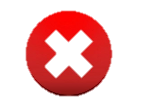 Kehadiran < 80%, nilai UAS = 0
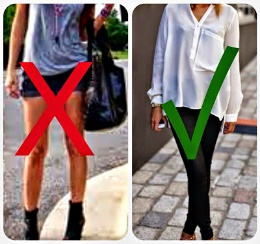 Plagiarism
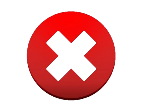 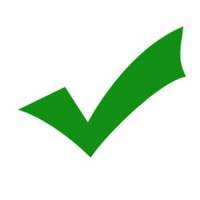 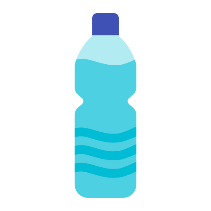 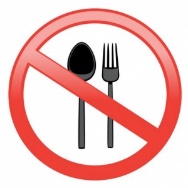 Silabus
Minggu 1 - 7
Penganalan NLP
Tokenisasi, Parsing, Chunking
Ranking/Term Weighting
Part of Speech Tagging
Name Entity Relationship
Minggu 9 - 15
Wordnet
Klasifikasi teks
Klastering teks
Presentasi Tugas besar
Language and communication
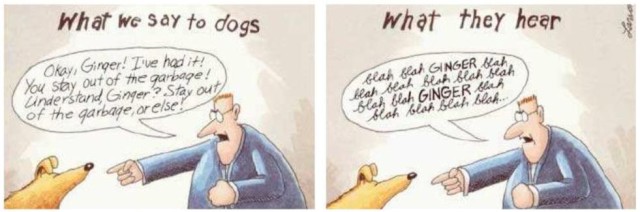 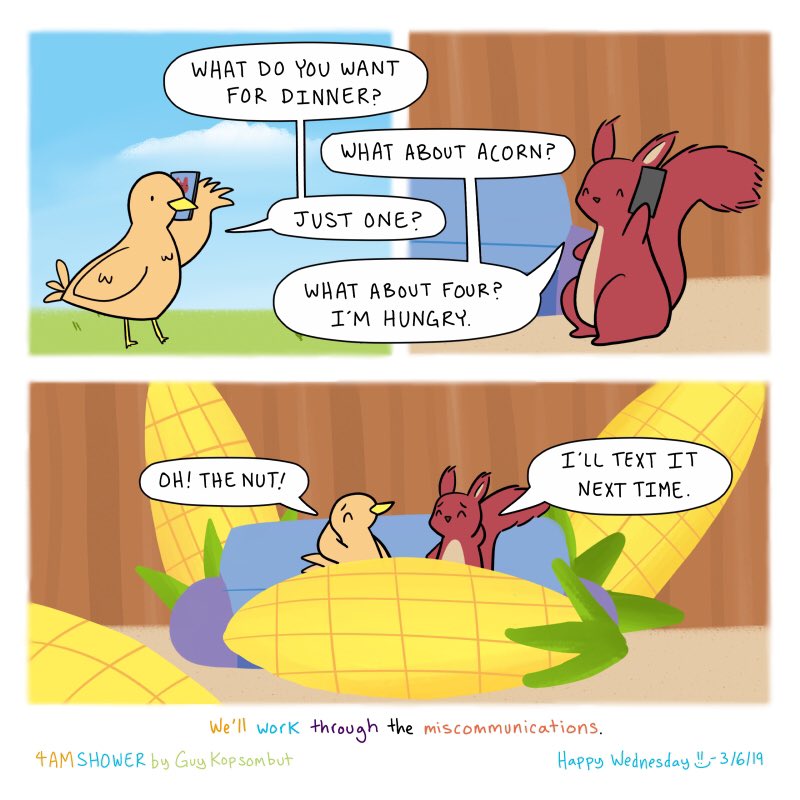 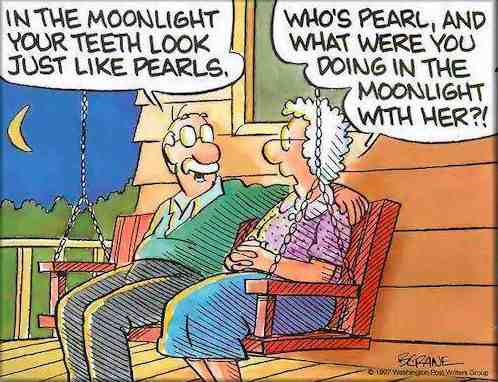 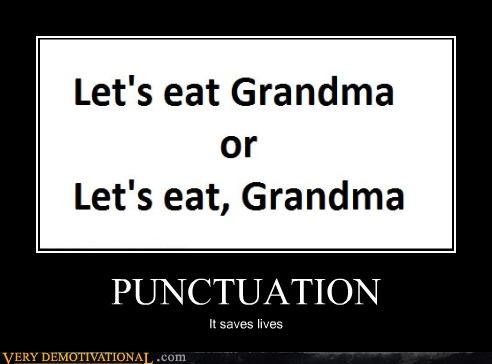 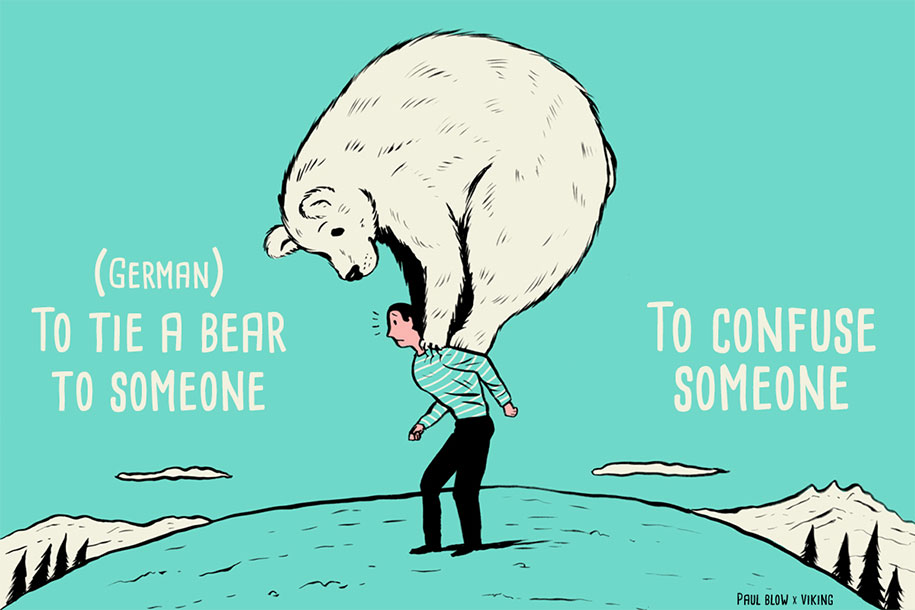 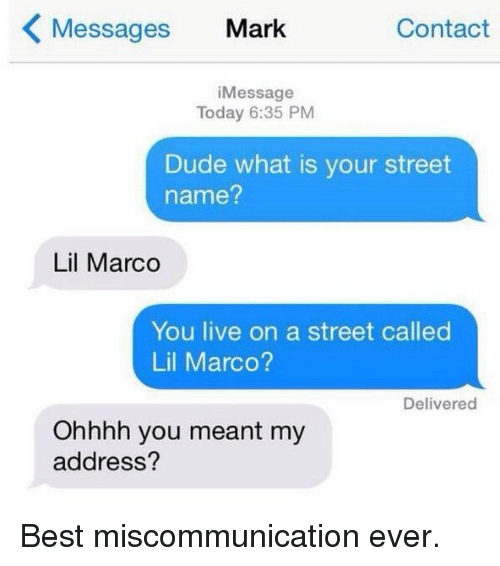 Definisi
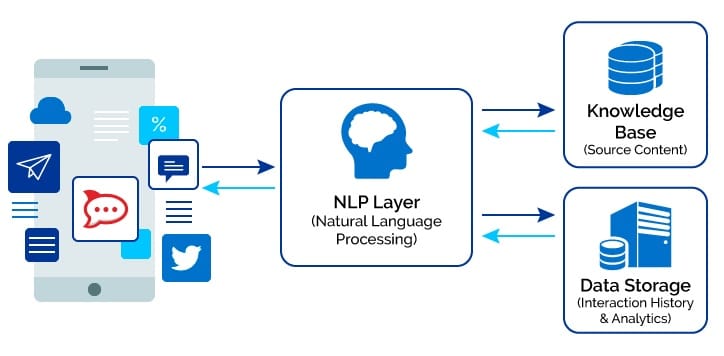 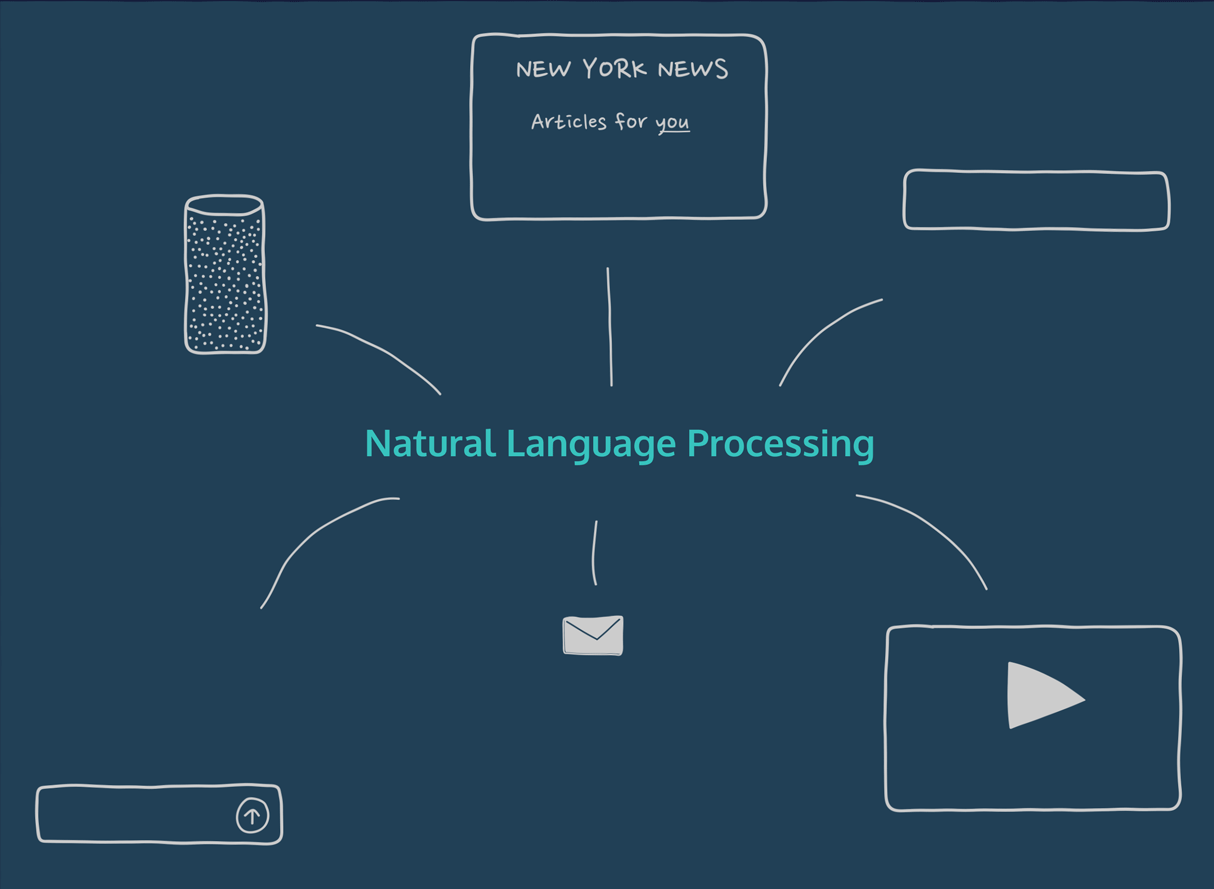 Yang menjadi pembahasan bukan bagaimana bahasa diinput atau dimasukkan kedalam program, tetapi lebih kepada bagaimana mengartikan suatu bahasa atau mengcopy / mengambil informasi/pengetahuan dari suatu bahasa.
objektif
Pokok Bahasan
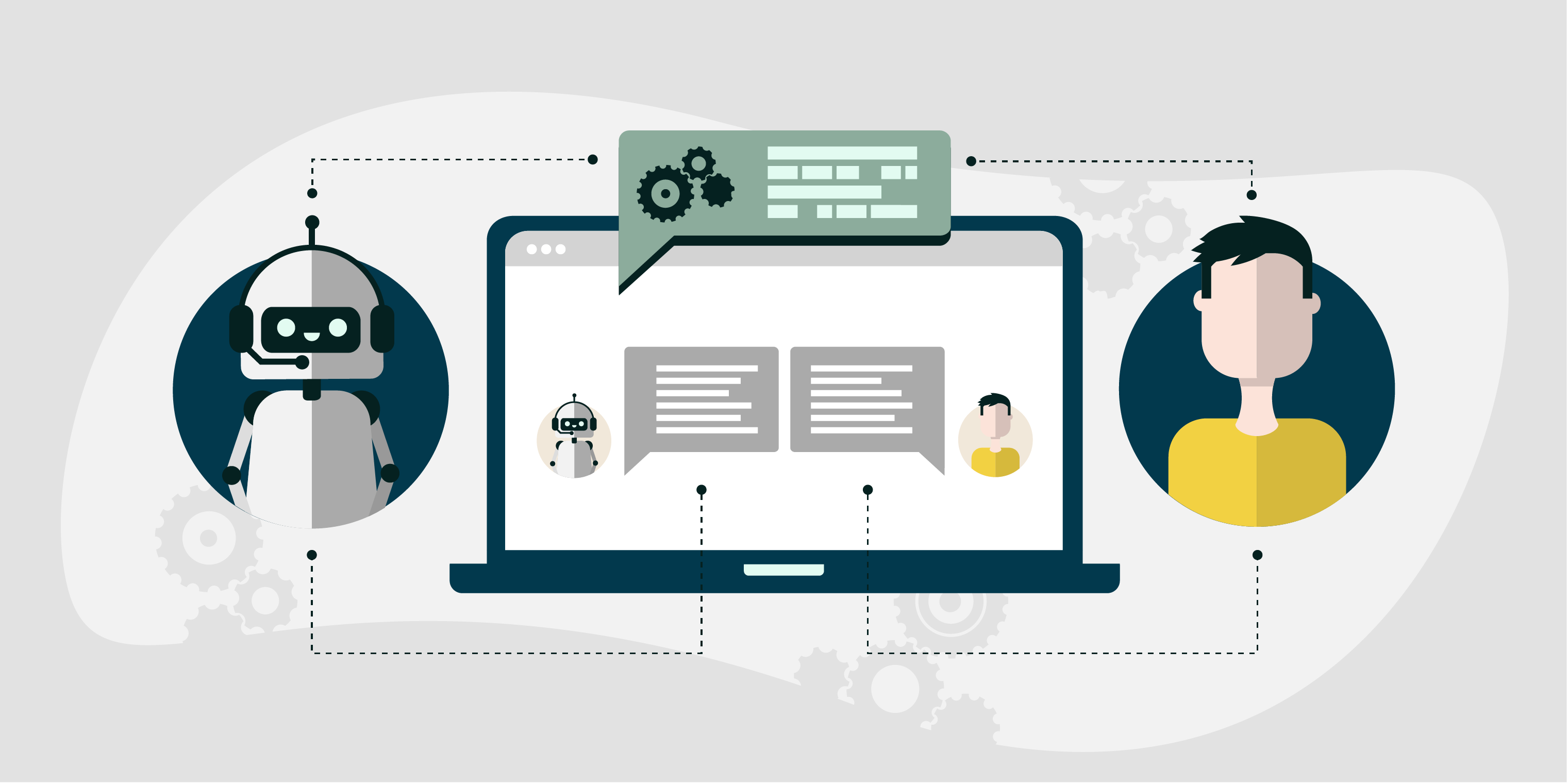 Bagaimana cara agent dapat “memahami” (mengambil informasi, meringkas, me-retrieve bahasa manusia)
Model
Tugas 1
cari dan buat ringkasan tentang definisi Kata, kalimat, frasa, klausa. Berikan contoh yang membedakan istilah-istilah tersebut.
Sertakan sumber referensi yang anda gunakan
file diunggah ke https://kuliahonline.unikom.ac.id/  kelas: NLP 1 atau NLP 2 sesuai kelas masing-masing paling lambat 1 hari sebelum jadwal perkuliahan
Pada bagian akhir file buat pernyataan bahwa anda sendiri yang menyusun ringkasan tersebut.
State of the Art
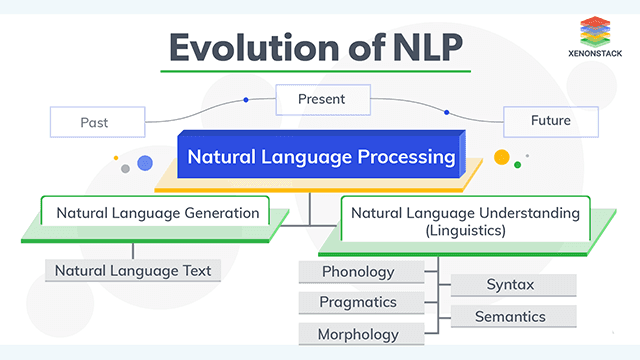 Pembagian NLP
Masalah pemrosesan Bahasa alami dibagi menjadi dua bagian besar, yaitu :
Pemrosesan Naskah Tertulis menggunakan pengetahuan tentang leksikal, sintax, dan semantik
Pemrosesan Bahasa Lisan menggunakan semua pengetahuan dari pemrosesan naskah tertulis ditambah pengetahuan tentang phonology.
Aspek Utama NLP
Untuk memproses bahasa alami diperlukan pemahaman terhadap 5 aspek berikut :
Analisis Morpology
	Pada tahap ini dilakukan analisa untuk setiap kata dan komponen yang dimiliki tiap kata termasuk token non kata seperti spasi, tanda baca, tanda pemisah.

Analisis Sintax
	Pada tahap ini sederetan kata disusun kedalam struktur yang memperlihatkan bagaimana hubungan satu kata dengan kata lainnya. Deretan kata akan ditolak bila tidak memenuhi aturan penyusunan kata yang ada
Aspek Utama NLP (lanjutan)
Analisis semantik
	Pada tahap ini struktur deretan kata yang sudah terbentuk akan diberi arti. Dengan kata lain pemetaan dibuat antara struktur sintax dengan object yang berhubungan.

Discourse Knowledge
	Pada tahap ini arti dari suatu kalimat disesuaikan dengan kalimat-kalimat lain, karena arti dari suatu kalimat biasanya berhubungan dengan kalimat sebelumnya dan kalimat sesudahnya.

Analisis Pragmatis
	Struktur yang terbentuk menghasilkan interpretasi ulang dari apa yang sudah dikatakan atau ditulis sebelumnya dengan arti yang sebenarnya.
1. Morfologi
Pada kamus linguistik (kridalaksana, 2008: 159), pengertian morfologi adalah bidang linguistik yang mempelajari morfem dan kombinasi-kombinasinya atau bagian dari struktur bahasa yang mencakup kata dan bagian-bagian kata yaitu morfem. Nurhayati dan siti mulyani (2006: 62), menyatakan morfologi adalah ilmu yang membicarakan kata dan proses pengubahannya. Contoh:		membangunkan		 bangun (kata dasar)		 mem (prefix)		 kan (suffix)
2. Sintaksis
Pengetahuan tentang urutan kata dalam pembentukan kalimat.

Contoh:
	Kalimat  Subyek, Predikat
	Subyek  Determinan, KataBenda
	Predikat  KataKerja, KataBenda
3. Semantik
Mempelajari arti suatu kata dan bagaimana arti kata-arti kata tersebut membentuk suatu arti kata dari kalimat yang utuh.
Contoh:
Ayahku datang membawa buah tangan
Saya mau tahu. (tahu = mengerti)-  saya mau tahu. (tahu = makanan)
4. Discourse Knowledge
Pengetahuan tentang hubungan antar kalimat.
Melakukan pengenalan apakah suatu kalimat yang telah dikenali mempengaruhi kalimat selanjutnya.
Penting untuk identifikasi kata ganti orang, keterangan tempat atau aspek sementara dari informasi.

Contoh:
Ibu pergi ke pasar. Ia membeli makanan disana.
5. Pragmatik
Pengetahuan tentang konteks kata/kalimat yang berhubungan erat keadaan atau situasi kata/kalimat tersebut dipakai.

Contoh:
	Ayah datang (diucapkan dengan  	nada datar)
	Ayah datang! (diucapkan dengan nada tinggi)
	Ayah datang? (diucapkan dengan tempo cepat)
Aspek Tambahan World Knowledge
Mencakup arti sebuah kata secara umum dan apakah arti khusus bagi suatu kata dalam suatu percakapan dengan konteks tertentu
Aspek TambahanFonetik / Fonologi
Berhubungan dengan suara yang menghasilkan kata yang dapat dikenali.
Bidang ini dipakai dalam aplikasi-aplikasi speech based system
Contoh
Dalam bahasa Inggris ada perbedaan yang nyata antara bunyi tin dan thin, dan antara they dan day
Aplikasi NLP
Text-based application
Speech-based application
Text-based application
Aplikasi yang melakukan memprosesan terhadap teks tertulis

Contoh:
Mencari topik tertentu dari buku di perpustakaan
Mencari isi dari suatu berita atau artikel
Mencari isi dari email
Menterjemahkan dokumen dari suatu bahasa ke bahasa lain
Speech-based application
Aplikasi yang melakukan memprosesan dari bahasa lisan atau pengenalan suara.

Contoh:
Sistem otomatis pelayanan melalui telepon
Control suara pada peralatan elektronik
Aplikasi peningkatan kemampuan berbahasa
Contoh aplikasi NLP
ELIZA yang dibekali pengetahuan psikologi, sehingga beberapa orang terdorong untuk mampu merubah sikap dan perilakunya.
Jupiter yang mampu memberikan informasi cuaca melalui telepon.
ALVIN yang mampu menjawab pertanyaan mengenai DOS.
SEXPERT yang dirancang untuk perbincangan mengenai pendidikan seksual. 
Email translator
Web translator
World translator
Jupiter
Email translator
Alat yang akan menjawab masalah perbedaan bahasa, karena email translator mampu menterjemahkan bahasa, seperti yang kita inginkan.
Email Translator akan menterjemahkan kalimat-kalimat di dalam mail box, jika email yang kita terima tidak sesuai dengan bahasa kita sehari-hari.
Web translator
Suatu mesin aplikasi berbasis World Wide Web yang dapat menterjemahkan bahasa dalam suatu web site.
Web Translator akan menterjemahkan  bahasa di dalam semua link-link, page per page menjadi bahasa seperti yang kita inginkan.
World translator
Diharapkan dengan teknik ini hasil terjemahan bahasa akan menjadi lebih sempurna, mengikuti kaidah tata bahasa. 
Terjemahan akan lebih cepat, akurat bukan lagi dengan sistem menterjemahkan per kata, tapi per kalimat dengan melihat Subjek-Predikat-Objek.
Pengembangan ini diharapkan mampu menjawab tantangan dari word translator yang sudah ada di pasaran.
Tugas 2
Tuliskan pemahaman anda sendiri tentang morphology, sintaktik, semantic, pragmatic dan discourse knowledge. 
Carilah contoh yang sesuai untuk masing-masing point. 
Sertakan refensi 
file diunggah ke https://kuliahonline.unikom.ac.id/  kelas: NLP 1 atau NLP 2 sesuai kelas masing-masing paling lambat 1 hari sebelum jadwal perkuliahan
Pada bagian akhir file buat pernyataan bahwa anda sendiri yang menyusun ringkasan tersebut.